ΤΡΙΓΩΝΑ
Α΄ Γυμνασίου
Γωνία
x
0
y
Οι δύο ημιευθείες  Οx   και Οy….. ονομάζονται πλευρές της γωνίας.
Το σημείο Ο  ονομάζεται κορυφή της γωνίας
Γωνία
x
ω
0
y
Η  παραπάνω γωνία συμβολίζετε  με :
O
ω
xOy
Ορθή γωνία
y’
ω
x
0
ω
Η  παραπάνω γωνία             είναι ίση με  90ο , και ονομάζεται ορθή γωνία. 
Οι πλευρές μιας ορθής γωνίας είναι μεταξύ τους  κάθετες:
Οy’
Οx
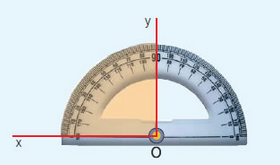 Είναι μοιρογνωμόνιο, με το οποίο μετράω το μέτρο των γωνιών
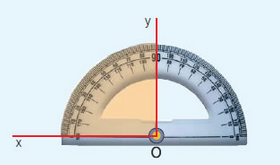 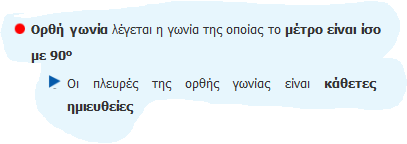 Οξεία γωνία
y’
ω
x
0
ω
Η  παραπάνω γωνία             είναι  μικρότερη  από  90ο , και ονομάζεται οξεία γωνία.
Αμβλεία γωνία
y’
ω
x
0
ω
Η  παραπάνω γωνία             είναι  μεγαλύτερη από  90ο , και ονομάζεται αμβλεία γωνία.
Γωνία
x
Η γωνία είναι 35ο, άρα είναι μικρότερη από 90ο  … και άρα είναι οξεία  γωνία.
xOy
=
=
35ο
ω
ω
0
y
x
Η γωνία είναι 110ο, άρα είναι μεγαλύτερη από 90ο  … και άρα είναι αμβλεία γωνία.
ω
=
110ο
ω
O
=
0
y
Γωνία
x
Η γωνία είναι 90ο  … και άρα είναι ορθή γωνία.
α
xOx’
=
=
90ο
α
0
x’
x
Η γωνία είναι 100ο, άρα είναι μεγαλύτερη από 90ο  … και άρα είναι αμβλεία γωνία.
β
=
100ο
β
Α
=
Α
y
Ευθεία   γωνία
x
x’
0
xOx’
Η  παραπάνω γωνία                     έχει μέτρο ίσο με 180ο , και

 ονομάζεται ευθεία  γωνία.
Πλήρης γωνία
x’
x
0
xOx’
Η  παραπάνω γωνία                     έχει μέτρο ίσο με 360ο , και

 ονομάζεται πλήρης   γωνία.
Παραπληρωματικές γωνίες
y
β
α
x
x’
0
β
Η  γωνία           είναι παραπληρωματική γωνία της γωνίας  

      γιατί   αν προσθέσω και τις δυο γωνίες μαζί θα κάνουν  180ο
α
Παραπληρωματικές γωνίες
y
β
α
x
x’
0
Οι γωνίες          και         ονομάζονται μεταξύ τους   παραπληρωματικές
α
β
α
β
+
= 180ο
Παραπληρωματικές γωνίες
y
140ο  + 40ο =180ο
β
40ο
140ο
α
x
x’
0
α
β
Οι γωνίες          και         ονομάζονται μεταξύ τους   παραπληρωματικές
α
β
+
= 180ο
Συμπληρωματικές  γωνίες
y
y’
β
α
x
0
β
Η  γωνία           είναι συμπληρωματική   γωνία της γωνίας  

      γιατί   αν προσθέσω και τις δυο γωνίες μαζί θα κάνουν  90ο
α
Συμπληρωματικές  γωνίες
y
y’
β
α
x
0
Οι γωνίες          και         ονομάζονται μεταξύ τους   συμπληρωματικές.
α
β
Συμπληρωματικές  γωνίες
y
y’
40ο
β
50ο  + 40ο =90ο
α
50ο
x
0
Οι γωνίες          και         ονομάζονται μεταξύ τους   συμπληρωματικές.
α
β
Τρίγωνα
Γ
Αυτό το τρίγωνο ονομάζεται τρίγωνο ABΓ
Α
Β
Τρίγωνα
Κορυφή Γ
Γ
Τα τρίγωνα έχουν τρεις κορυφές
Α
Β
Κορυφή Β
Κορυφή Α
Τρίγωνα
Γ
Τα τρίγωνα έχουν τρεις γωνίες.
Οι γωνίες του τριγώνου συμβολίζονται με κεφαλαία γράμματα.
Α
Β
Τρίγωνα
Τα τρίγωνα έχουν τρεις γωνίες.
Γ
ή
Γ
Α Γ Β
Α
Β
ή
Β
Α Β Γ
ή
Α
Β Α Γ
Τρίγωνα
Τα τρίγωνα έχουν τρεις πλευρές.
Γ
Πλευρά ΓΒ
Πλευρά ΑΓ
Α
Β
Πλευρά ΑΒ
Τρίγωνα
Έστω το τρίγωνο ΔΕΖ
Ε
Έχει γωνίες:
Ε
ή
ΔΕΖ
ή
Δ
ΖΔΕ
Δ
Ζ
ή
Ζ
ΕΖΔ
Έχει πλευρές:
ΔΖ
ΖΕ
ΔΕ
Τρίγωνα
Έστω το τρίγωνο ΔΕΖ
Ε
Η γωνία,            είναι περιεχόμενη γωνία (περιέχεται)  των πλευρών ΔΕ και  ΕΖ
Ε
Ζ
Η γωνία,           είναι περιεχόμενη γωνία (περιέχεται)  των πλευρών ΖΕ και  ΔΖ
Δ
Ζ
Δ
Η γωνία,           είναι περιεχόμενη γωνία (περιέχεται)  των πλευρών ΔΕ και  ΔΖ
Τρίγωνα
Έστω το τρίγωνο ΔΕΖ
Ε
Η γωνία,            έχει απέναντι πλευρά, την πλευρά ΔΖ.
Ε
Η γωνία,           έχει απέναντι πλευρά, την πλευρά ΔΕ.
Ζ
Δ
Ζ
Δ
Η γωνία,           έχει απέναντι πλευρά, την πλευρά ΕΖ.
Τρίγωνα
Έστω το τρίγωνο ΑΒΓ
Β
Η γωνία,            έχει απέναντι πλευρά, την πλευρά ΑΓ… 

Τότε η απέναντι πλευρά ΑΓ  της γωνίας μπορεί να ονομαστεί  β  (το μικρό γράμμα της γωνίας)
Β
Α
Γ
β
Τρίγωνα
Έστω το τρίγωνο ΑΒΓ
Β
Η γωνία,            έχει απέναντι πλευρά, την πλευρά ΒΓ… 

Τότε η απέναντι πλευρά ΒΓ  της γωνίας μπορεί να ονομαστεί  α  (το μικρό γράμμα της γωνίας)
Α
α
Α
Γ
β
Τρίγωνα
Έστω το τρίγωνο ΑΒΓ
Β
Η γωνία,            έχει απέναντι πλευρά, την πλευρά ΑΒ… 

Τότε η απέναντι πλευρά ΑΒ  της γωνίας μπορεί να ονομαστεί  γ  (το μικρό γράμμα της γωνίας)
Γ
γ
α
Α
Γ
β
Τρίγωνα
Έστω το τρίγωνο ΔΕΖ
Ε
Δ
Ζ
Οι γωνίες          και        είναι προσκείμενες  γωνίες στη πλευρά ΔΖ.
δ
ζ
Δ
Ε
Οι γωνίες          και        είναι προσκείμενες  γωνίες στη πλευρά ΔΕ.
Ζ
Δ
ε
Τρίγωνα
Έστω το τρίγωνο ΔΕΖ
Ε
Ε
Ζ
Οι γωνίες          και        είναι προσκείμενες  γωνίες  στη πλευρά ΕΖ.
δ
ζ
Ζ
Δ
ε
Ορθογώνιο τρίγωνο
Ε
Το ορθογώνιο τρίγωνο έχει δύο κάθετες πλευρές:
ΔΕ
ΔΖ
Ζ
Δ
Το ορθογώνιο τρίγωνο έχει μια ορθή γωνία 90ο
=   90ο
Ζ Δ Ε
Ορθογώνιο τρίγωνο
Γ
Κάθετη πλευρά
υποτείνουσα
β
α
γ
Β
Α
Κάθετη πλευρά
Ισοσκελές  τρίγωνο
Ισοσκελές τρίγωνο είναι το τρίγωνο που έχει δύο πλευρές του ίσες:
ΔΕ  =  ΕΖ
Ε
Σε ένα ισοσκελές τρίγωνο η πλευρά, που δεν είναι ίση με τις άλλες, λέγεται βάση του τριγώνου.
=
=
Οι δύο γωνίες, που είναι προσκείμενες στη βάση ισοσκελούς τριγώνου είναι ίσες
Ζ
Δ
βάση
Ζ Δ Ε
=
Ε Ζ Δ
Ισόπλευρο  τρίγωνο
Ισόπλευρο τρίγωνο είναι το τρίγωνο που έχει όλες τις πλευρές του ίσες:

ΑΒ  =  ΒΓ  = ΓΑ
Β
=
=
Ισόπλευρο τρίγωνο είναι το τρίγωνο που έχει όλες τις γωνίες του ίσες:
Γ
Α
=
Β
Γ
=
=
Α
Διάμεσος Τριγώνου
Β
Διάμεσος τριγώνου είναι το ευθύγραμμο τμήμα  (ΒΔ),     που ενώνει την κορυφή ενός τριγώνου με το μέσο της απέναντι πλευράς .
διάμεσος
Γ
Α
Δ
ΑΔ   =  ΔΓ
Διάμεσος Τριγώνου
Β
Διάμεσος τριγώνου είναι το ευθύγραμμο τμήμα  (ΓΔ),     που ενώνει την κορυφή ενός τριγώνου με το μέσο της απέναντι πλευράς .
Δ
διάμεσος
Γ
Α
ΑΔ   =  ΔΒ
Διάμεσος Τριγώνου
Β
Διάμεσος τριγώνου είναι το ευθύγραμμο τμήμα  (ΑΔ),     που ενώνει την κορυφή ενός τριγώνου με το μέσο της απέναντι πλευράς .
Δ
διάμεσος
Γ
Α
ΒΔ   =  ΔΓ
Διχοτόμος    Τριγώνου
Β
Διχοτόμος  τριγώνου είναι το ευθύγραμμο τμήμα  (ΒΔ),     που διχοτομεί τη γωνία ενός τριγώνου, και καταλήγει   στην απέναντι πλευρά.
β
α
διχοτόμος
Γ
Α
Δ
=
α
β
Διχοτόμος    Τριγώνου
Β
Διχοτόμος  τριγώνου είναι το ευθύγραμμο τμήμα  (ΑΔ),     που διχοτομεί τη γωνία ενός τριγώνου, και καταλήγει   στην απέναντι πλευρά.
Δ
διχοτόμος
β
α
Γ
Α
=
α
β
Ύψος Τριγώνου
Β
Ύψος τριγώνου είναι το ευθύγραμμο τμήμα  (ΒΔ),     που ξεκινάει από την κορυφή ενός τριγώνου, και είναι κάθετο στην  απέναντι πλευρά.
Ύψος
Γ
Α
Δ
βάση
Εμβαδόν Τριγώνου
Β
Ύψος τριγώνου είναι το ευθύγραμμο τμήμα  (ΒΔ),     που ξεκινάει από την κορυφή ενός τριγώνου, και είναι κάθετο στην  απέναντι πλευρά.
Ύψος
Γ
Α
Δ
βάση
Εμβαδόν Τριγώνου
Β
Ύψος τριγώνου  (ΒΔ)
Γ
Α
Δ
Βάση τριγώνου (ΑΓ)
Η πλευρά του τριγώνου στην  οποία είναι κάθετο το ύψος ονομάζεται βάση του τριγώνου.
Εμβαδόν Τριγώνου
Β
Βάση τριγώνου  (ΒΓ)
βάση
Δ
Ύψος
Ύψος τριγώνου (ΑΔ)
Γ
Α
Εμβαδόν Τριγώνου
Β
Ύψος τριγώνου  (ΒΔ)
Το εμβαδόν του τριγώνου ΑΒΓ δίνεται από τον τύπο:
Ύψος
1
(ΑΒΓ) =
β .υ
2
Γ
Α
Δ
βάση
Βάση τριγώνου (ΑΓ)
Ε =
0,5 .
β .υ
Εμβαδόν Τριγώνου
Ύψος τριγώνου
Το εμβαδόν του τριγώνου δίνεται από τον τύπο:
Β
1
(ΑΒΓ) =
β .υ
2
Γ
Εμβαδόν τριγώνου
Α
Δ
Βάση τριγώνου
Εμβαδόν Τριγώνου
Β
Ύψος τριγώνου  (ΒΔ)
Το εμβαδόν του τριγώνου δίνεται από τον τύπο:
1
Ε =
β .υ
2
Γ
Α
Δ
1
Βάση τριγώνου (ΑΓ)
ΑΓ .ΒΔ
(ΑΒΓ )=
2
Εμβαδόν Τριγώνου
Άσκηση 1
Β
Το ύψος του διπλανού τριγώνου ΑΔ είναι 4m, και η πλευρά – βάση ΑΓ είναι 3m. Ποιο είναι το εμβαδόν του τριγώνου ΑΒΓ;
Λύση
4m
1
1
1
1
(ΑΒΓ) =
β .υ =
ΑΓ .ΒΔ =
2
2
Γ
1
1. 3m .4m
1
Α
3m
Δ
3m .4m =
=
2
2
12m2
1. 3 .4 . m . m
=
6m2
=
=
2
2
Β
Εμβαδόν Τριγώνου
Άσκηση 2
Το ύψος του διπλανού τριγώνου ΑΔ είναι 5m, και η πλευρά – βάση BΓ είναι 6m. Ποιο είναι το εμβαδόν του τριγώνου ΑΒΓ;
6m
Λύση
Δ
5m
1
1
1
1
(ΑΒΓ) =
β .υ =
ΑΓ .ΒΔ =
Α
Γ
2
2
1
1. 6m .5m
1
6m .5m =
=
2
2
30m2
1. 6 .5 . m . m
=
15m2
=
=
2
2
Εμβαδόν Τριγώνου
Άσκηση 3
Το ύψος του διπλανού τριγώνου ΕΗ είναι 5cm, και η πλευρά – βάση ΔΖ είναι 4cm. Ποιο είναι το εμβαδόν του τριγώνου ΑΒΓ;
Ε
Λύση
1
1
1
1
(ΔΕΖ) =
β .υ =
ΔΖ .ΕΗ =
2
2
Ζ
1
1
1. 4 . cm .5 . cm
Δ
4cm .5cm =
=
Η
2
2
1. 4 .5. cm . cm
20cm2
=
10cm2
=
=
2
2
Εμβαδόν ορθογωνίου Τριγώνου
Γ
Σε ένα ορθογώνιο τρίγωνο , μια από τις δύο κάθετες πλευρές του είναι και ύψος του τριγώνου.
Κάθετη πλευρά
υποτείνουσα
β
α
γ
Β
Α
Κάθετη πλευρά
Εμβαδόν ορθογωνίου Τριγώνου
Β
Αν θεωρήσω την κάθετη πλευρά ΑΒ (ή Γ)….ύψος τριγώνου …… τότε η βάση θα είναι η πλευρά ΑΓ
υποτείνουσα
ύψος
γ
α
β
Γ
Α
βάση
Εμβαδόν ορθογωνίου Τριγώνου
Β
Αν θεωρήσω την κάθετη πλευρά ΑΒ (ή β)….ύψος τριγώνου …… τότε η βάση θα είναι η πλευρά ΑΓ
υποτείνουσα
βάση
β
α
γ
Γ
Α
ύψος
Εμβαδόν  ορθογωνίου  Τριγώνου
Το εμβαδόν του ορθογωνίου τριγώνου  δίνεται από τον τύπο:
Ύψος τριγώνου – κάθετη πλευρά (γ)
Β
1
(ΑΒΓ) =
β .υ
2
α
ύψος
γ
Εμβαδόν τριγώνου
Βάση τριγώνου, κάθετη πλευρά (β)
β
Α
Γ
βάση
Εμβαδόν  ορθογωνίου  Τριγώνου
Το εμβαδόν του ορθογωνίου τριγώνου  δίνεται από τον τύπο:
Β
1
(ΑΒΓ) =
β .γ
2
γ
α
ύψος
Α
Γ
Πολλαπλασιάζω τις δύο κάθετες πλευρές του ορθογωνίου τριγώνου
βάση
β
Εμβαδόν  ορθογωνίου  Τριγώνου
Β
Άσκηση 1
Το ορθογώνιο τρίγωνο έχει την μια κάθετη πλευρά του ΑΒ 4m,  και την άλλη κάθετη ΑΓ 2m. Ποιο το εμβαδόν του κάθετου τριγώνου;
γ
α
Λύση
ύψος
4m
1
1
1
1
(ΑΒΓ) =
β .υ =
β.γ =
2
2
β
Α
Γ
βάση
2m
1
1. 2m .4m
1
2m .4m =
=
2
2
8m2
1. 2 .4 . m . m
=
4m2
=
=
2
2
Εμβαδόν  ορθογωνίου  Τριγώνου
Β
Άσκηση 2
Το ορθογώνιο τρίγωνο έχει την μια κάθετη πλευρά του ΑΒ 5m,  και την άλλη κάθετη ΑΓ 2m. Ποιο το εμβαδόν του κάθετου τριγώνου;
γ
α
Λύση
ύψος
5m
1
1
1
1
(ΑΒΓ) =
β .υ =
β.γ =
2
2
β
Α
Γ
βάση
2m
1
1. 5m .4m
1
5m .4m =
=
2
2
20m2
1. 5 .4 . m . m
=
10m2
=
=
2
2
Εμβαδόν  ορθογωνίου  Τριγώνου
Β
Άσκηση 2
Το ορθογώνιο τρίγωνο έχει την μια κάθετη πλευρά του ΑΒ 10m,  και την άλλη κάθετη ΑΓ 7m. Ποιο το εμβαδόν του κάθετου τριγώνου;
γ
α
Λύση
ύψος
10m
1
1
1
1
(ΑΒΓ) =
β .υ =
β.γ =
2
2
β
Α
Γ
βάση
7m
1
1. 10m .7m
1
10m .7m =
=
2
2
70m2
1. 10 .7 . m . m
=
35m2
=
=
2
2